Муниципальное бюджетное общеобразовательное учреждение средняя общеобразовательная школа № 32 имени Героя Социалистического Труда И.Н.Переверзева муниципального образования Каневской район
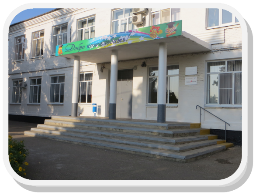 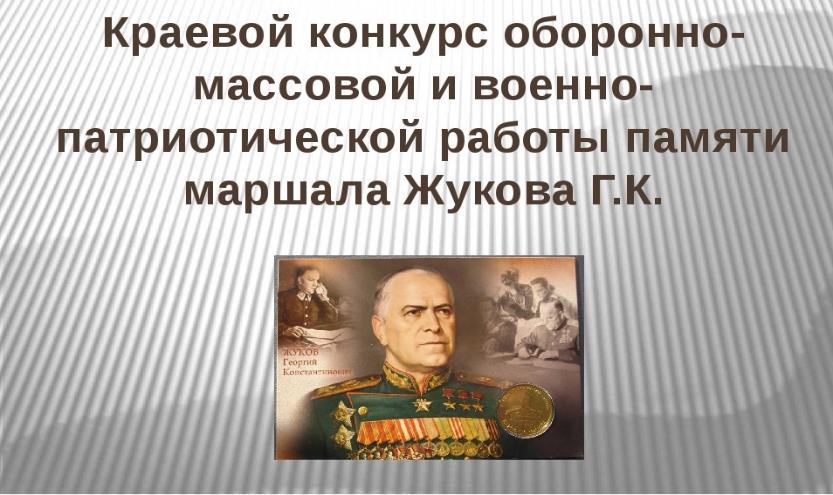 Проходят годы, сменяются поколения, но остается неизменной благодарность потомков людям, принесшим мир на нашу землю, сохранившим для нас Великую страну.
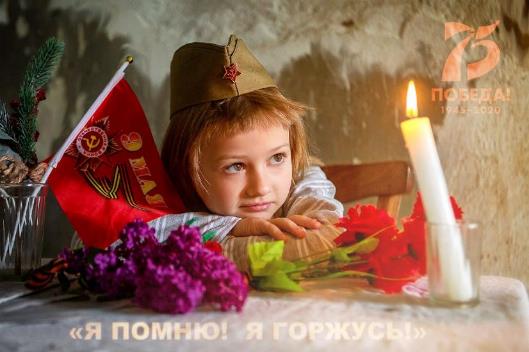 I этап «Зимний рубеж»Всероссийская   акция памяти «Блокадный хлеб»
I этап «Зимний рубеж» Акция  «100 ПАМЯТНЫХ ДНЕЙ»Конкурс военно-полевых кухонь  «Солдатская каша-сила наша»
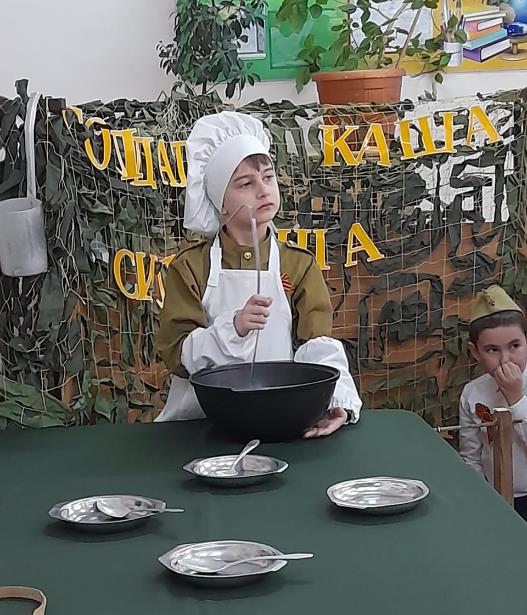 Конкурс военно-патриотических постановок
Уроки Мужества
Давно отбушевала военная гроза. Давно уже на полях, где проходили жаркие сражения, колосится густая рожь. Но народ хранит в памяти имена героев минувшей войны…
Вахта памяти
Поездка в лётное училище г. Ейска
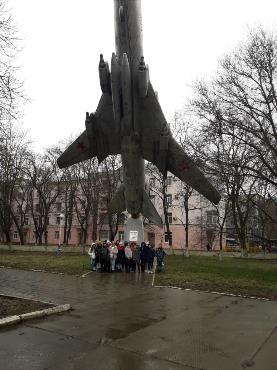 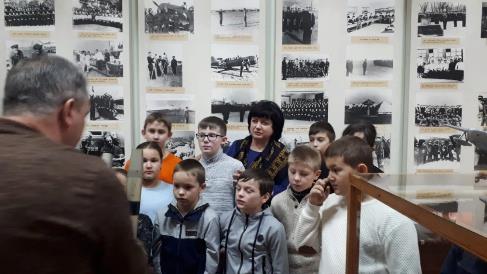 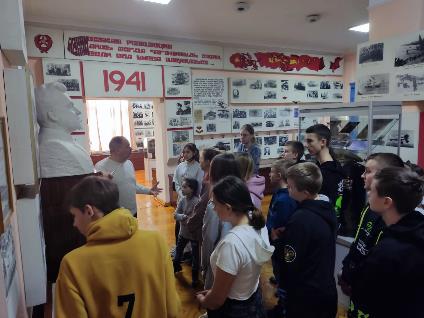 Фестиваль военно-патриотической песни «Песни с которыми мы победили»
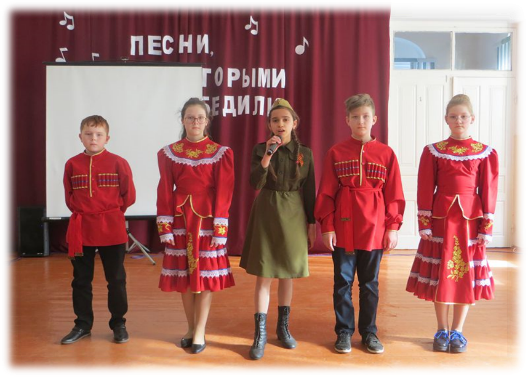 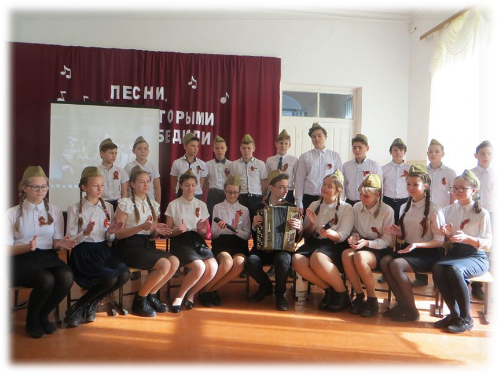 Изображение
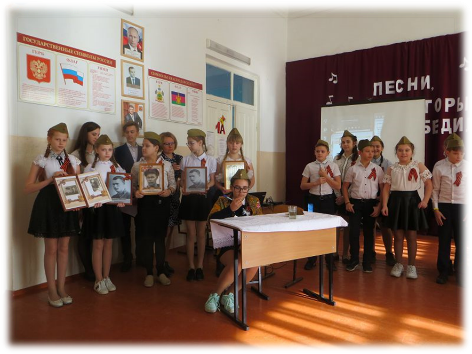 Мы не слыхали голосов ВойныИ никогда на фронте не бывали.Но мы живем, и знайте, мы горды,Что это Вы нам Жизнь отвоевали.
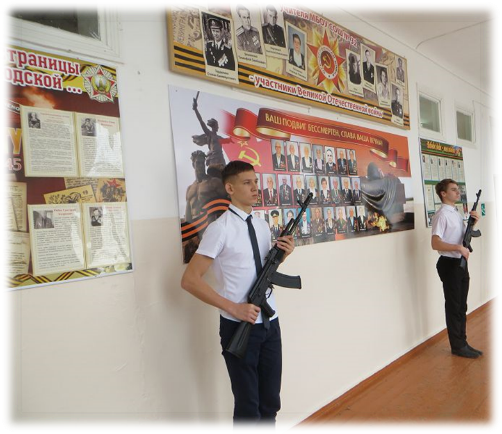 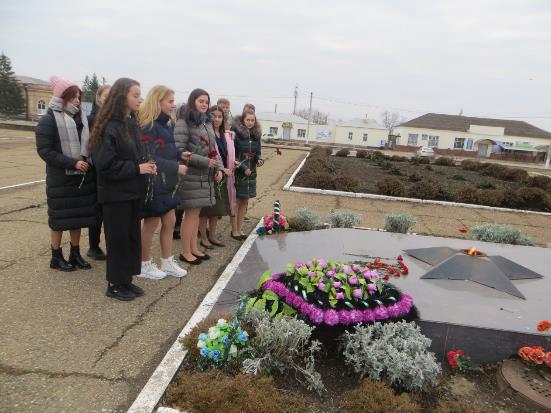 Конкурс-выставка военной техники
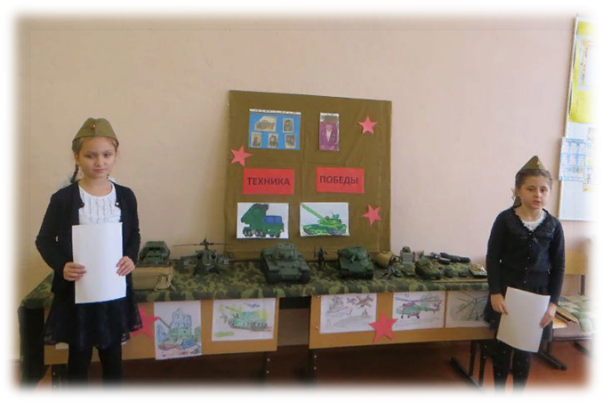 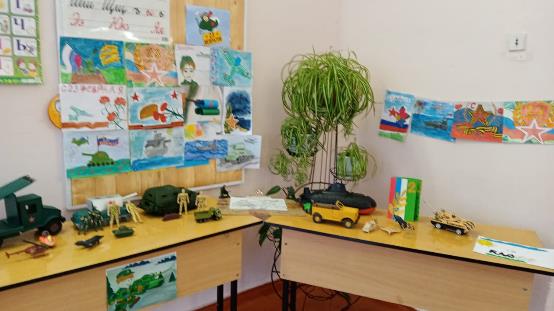 II этап «Марш Победы»Проект «Дорогами Победы»
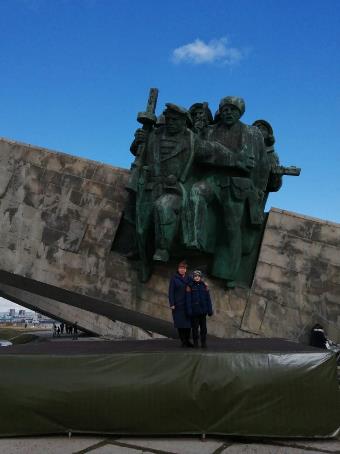 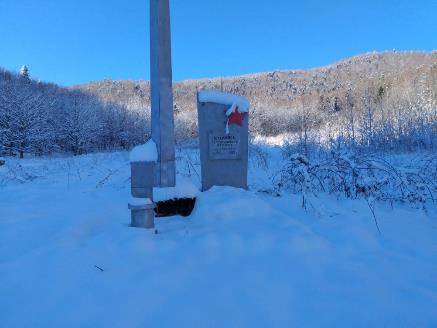 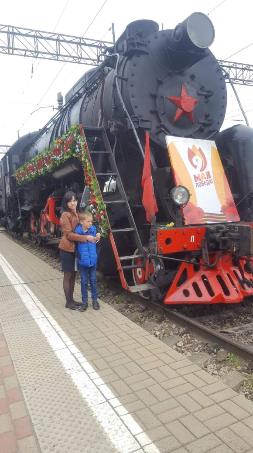 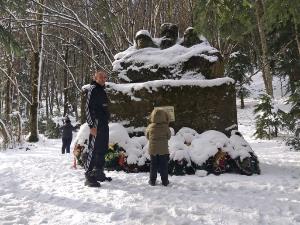 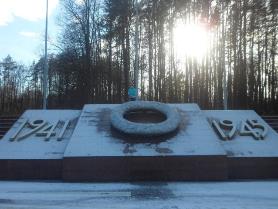 Всероссийский проект  «Лица Победы»
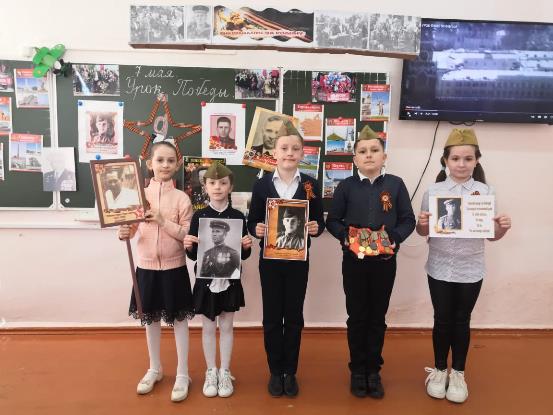 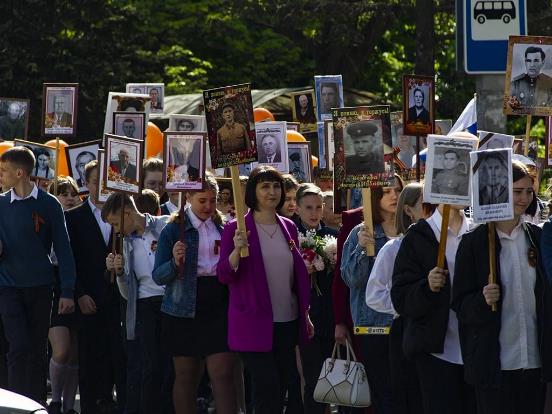 Конкурс строя и песни
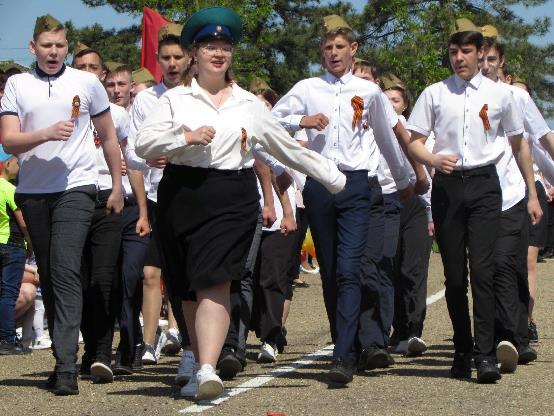 Мы теперь живем под мирным небомИ нам учебник объясняет: где.Где Вы без сна , без воды, без хлебаСвой каждый день сражались на Войне.
Патриотическая акция «Свеча памяти»
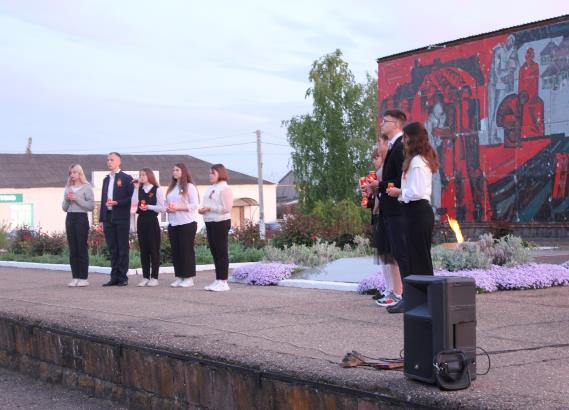 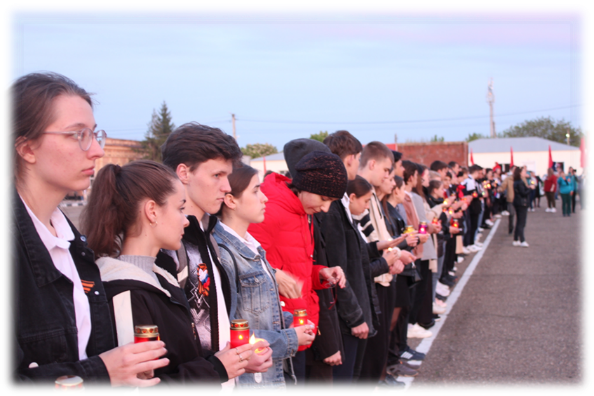 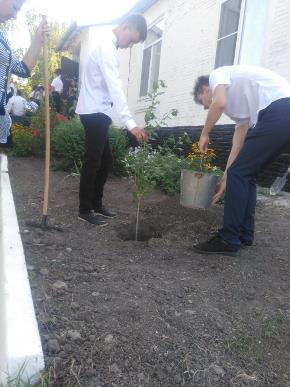 Всероссийская акция  «Сад памяти»
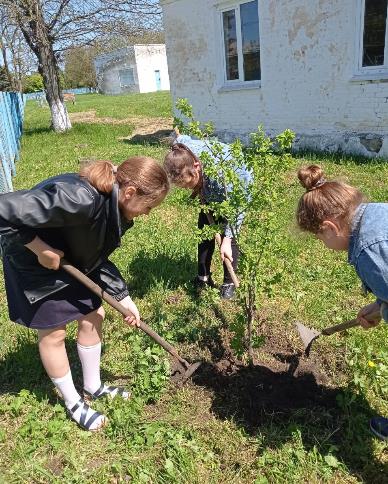 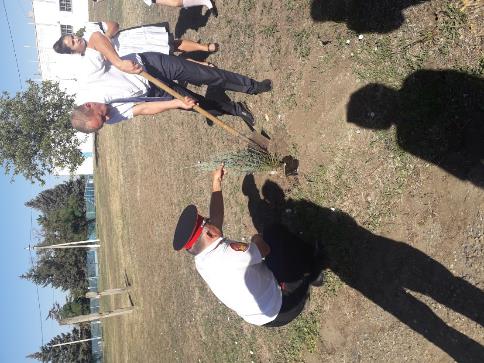 Мы о войне стихами говорили…
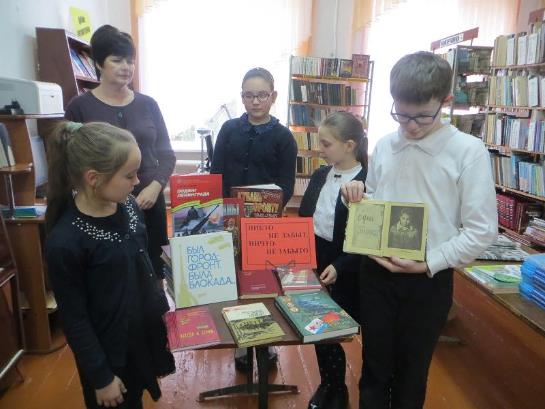 Я к тебе на майские приеду, молча сяду на скамейку и шепну: «Здравствуй, дед… Спасибо за Победу… за меня, за нас, за тишину…»
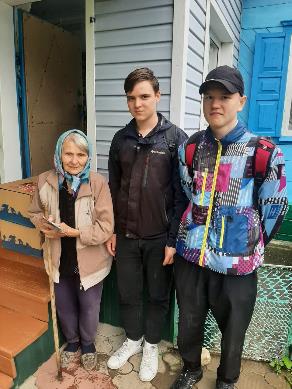 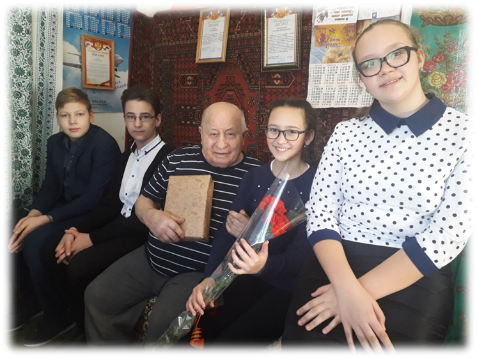 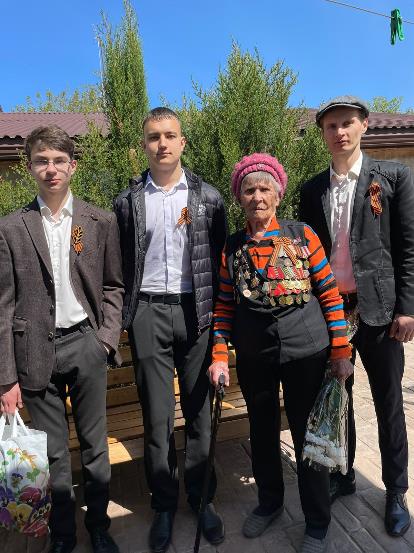 III этап «Летнее наступление» Дни единых действий (уборка возле мемориала Памяти ст. Новоминской)
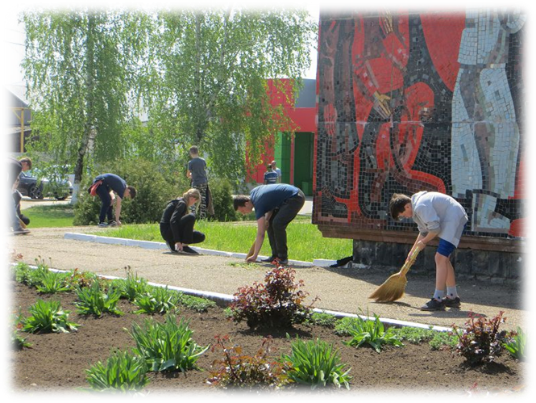 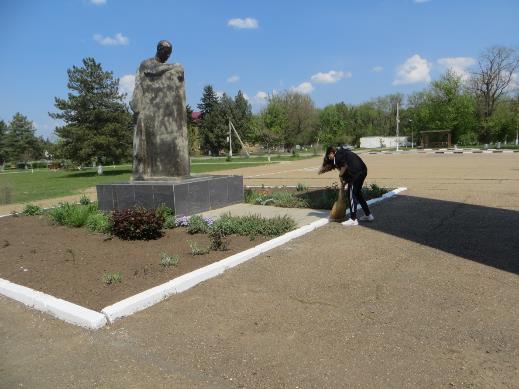 Библиотечные уроки
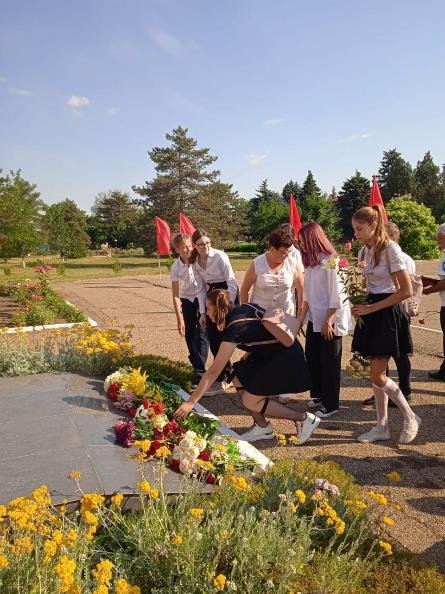 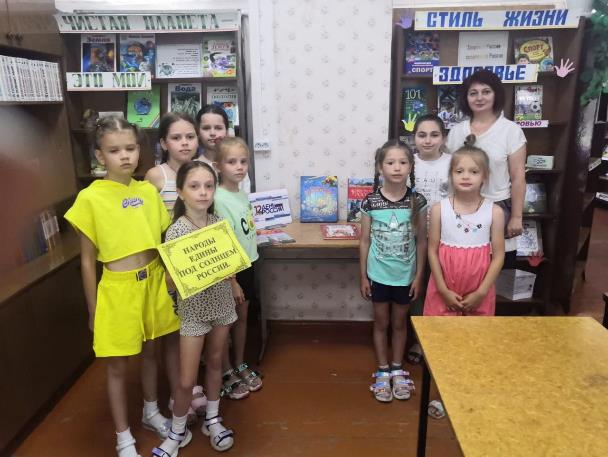 V этап «Осенний прорыв Мероприятия, посвящённые Дню освобождения Краснодарского края советскими войсками от немецко-фашистских захватчиков и завершения битвы за Кавказ
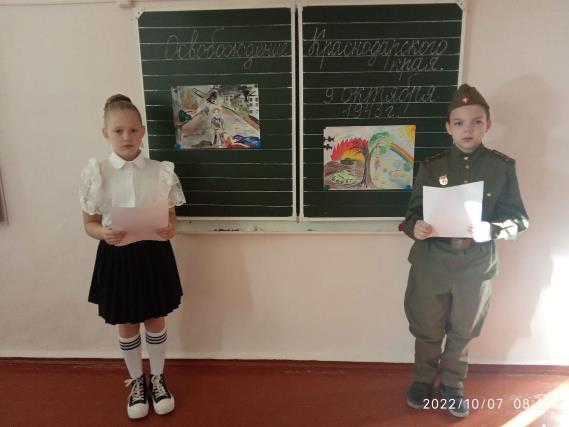 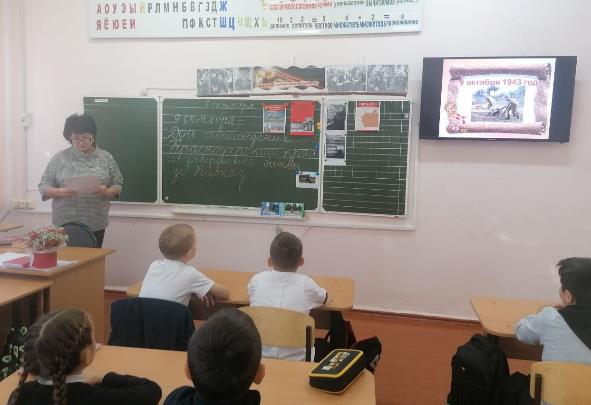 IV этап «Осенний прорыв
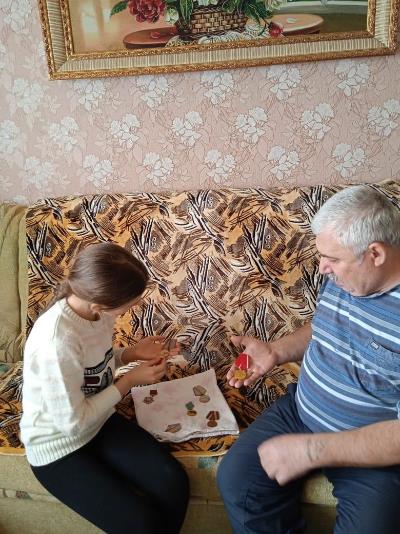 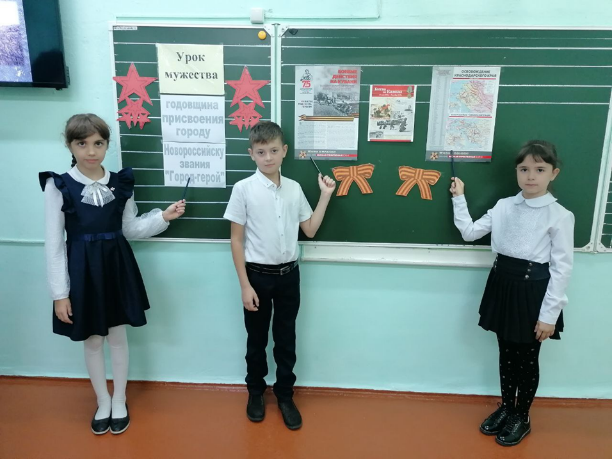 Всероссийский проект «Памяти Героев» «Мой класс носит имя Героя»
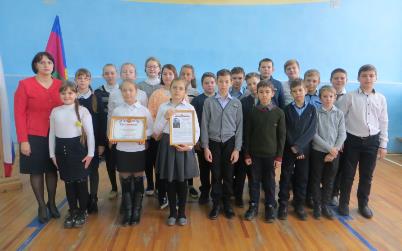 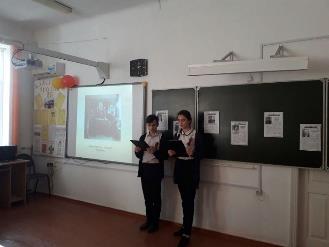 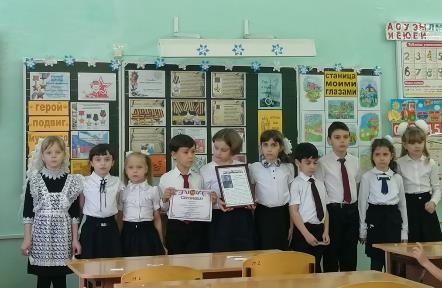 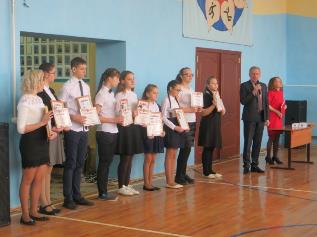 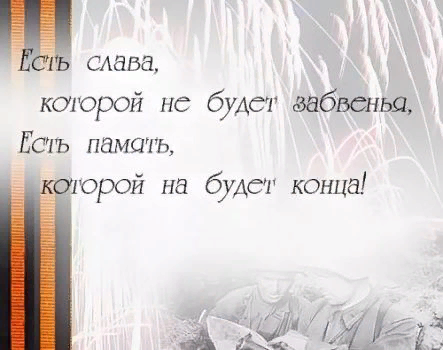